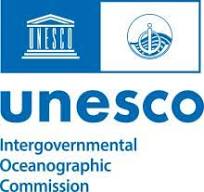 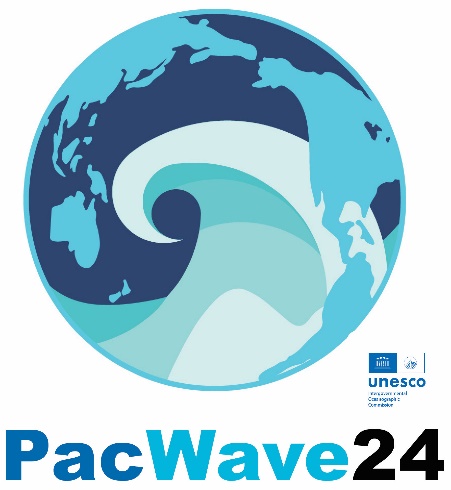 8.2.3 PacificWave24
Task Team PacWave24 Co Chairs:
Margarita Martinez, SENAPRED Chile
Laitia Fifita, Meteorological Services, Tonga
Assistance: 
Laura Kong, International Tsunami Information Center
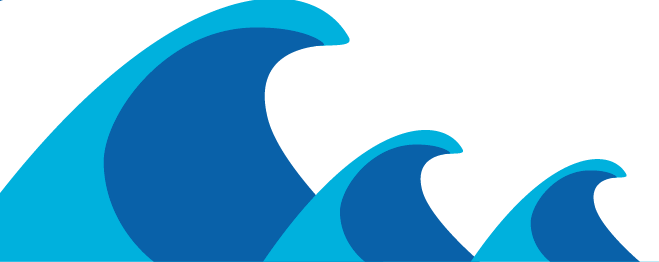 Contents

Circular Letter
Manual
PacWave24 objectives
Key deadlines
Questionnaire
Navarea TRIAL
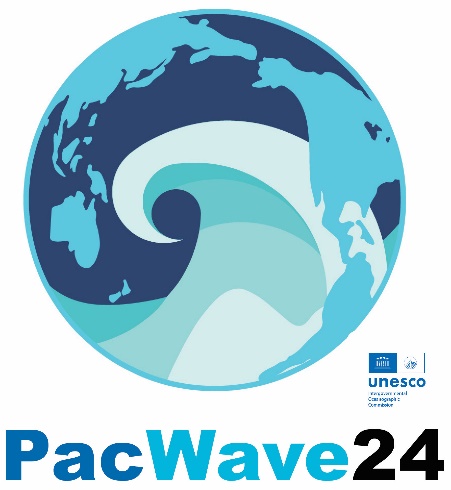 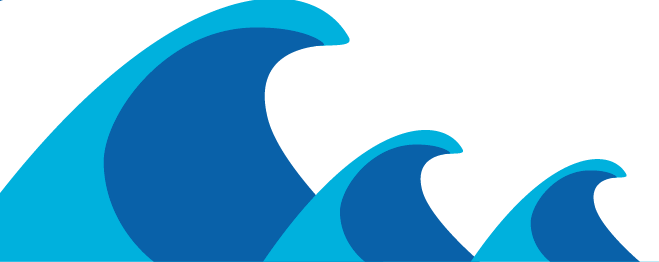 ICG/PTWS Steering Committee September 2024
PacWave Exercises Task Team
Members (PacWave24)
Chile, China, Colombia, Fiji,                France-French Polynesia,                   France-New Caledonia, Guatemala, Indonesia, Japan, Republic of Korea,       New Zealand, Panama, Solomon Islands, Tonga, USA (ITIC and PTWC), and Vanuatu 
Co-Chairs 
Margarita Martinez – Chile
Laitia Fifita – Tonga
4 meetings
Also, Regional Exercises organized by Regional Working Groups  
Tsunami Warning and Mitigation System in the South China Sea Region
Tsunami Warning and Mitigation System on the Central American Pacific Coast
Tsunami Warning and Mitigation System in the Southeast Pacific Region
Pacific Island Countries and Territories
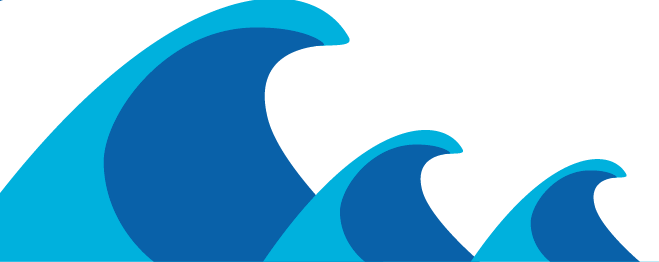 ICG/PTWS Steering Committee September 2024
Exercise Aim and Objectives 
(IOC Circular Letter No 2999)
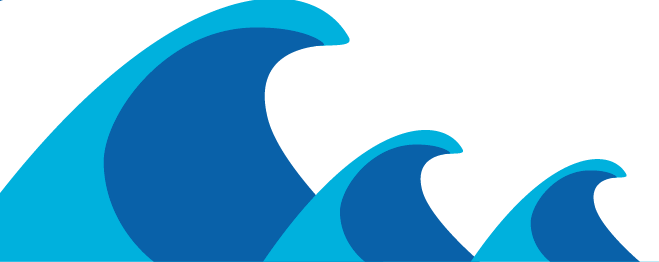 ICG/PTWS Steering Committee September 2024
Exercise Aim and Objectives (IOC Circular Letter No 2999)
PacWave24 will test PTWS Tsunami Service Provider (TSP), and country operational plans and procedures to respond to a destructive tsunami. PacWave24 is the eleventh in a series of PacWave exercises that have been conducted biennially since 2006
Steering Committee decided to provide special tsunami maritime safety products to NAVAREA coordinators through the NTWC from the PTWC, and further decided to conduct a trial dissemination of the dummy message from the PTWC to the NAVAREA coordinators through the NTWCs as part of Exercise Pacific Wave 2024.
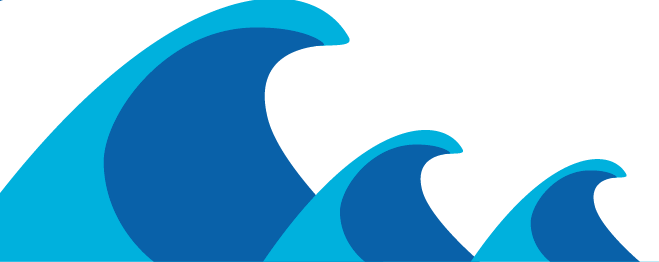 ICG/PTWS Steering Committee September 2024
Exercise Aim and Objectives (IOC Circular Letter No 2999)
PTWS Member States should choose to participate in all applicable modes of exercise outlined below:

(i) One Live Communication Test from the PTWS TSPs to PTWS Member States on 5 of November 2024 at 0000UTC

(ii) One NAVAREA Live Communication Test from PTWC to the NAVAREA Coordinators referred above through concerned NTWCs, or in the absence of an NTWC, upon request to the PTWS Technical Secretary, directly to the NAVAREA Coordinator, on 5 of November 2024 at 0100 UTC
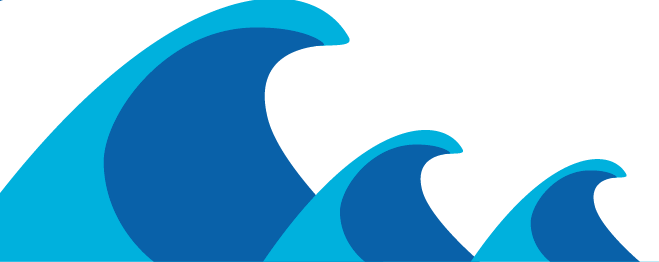 ICG/PTWS Steering Committee September 2024
The Exercise Manual (IOC Technical Series, 191)
(iii) A national exercise from September to November 2024; and/or

(iv) A regional exercise involving neighbouring Member States within a region, such as within the PTWS Regional Working Groups where applicable, with a common scenario.
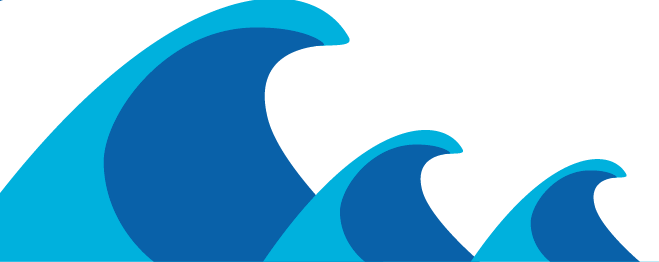 ICG/PTWS Steering Committee September 2024
Timeline Milestones 
(IOC Circular Letter No 2999)
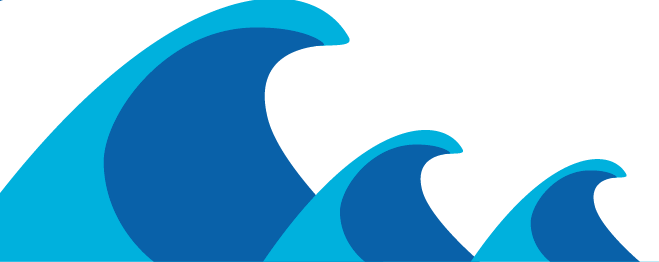 ICG/PTWS Steering Committee September 2024
Timeline Milestones (IOC Circular Letter No 2999)
.
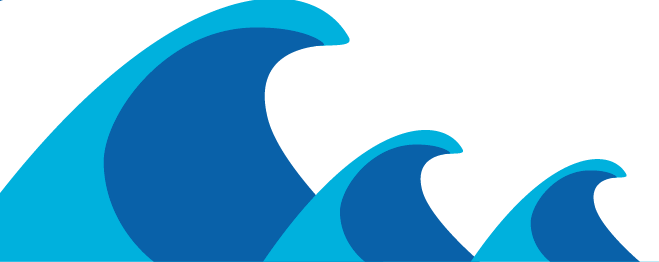 ICG/PTWS Steering Committee September 2024
Standardized Training supporting Tsunami Ready – ITIC
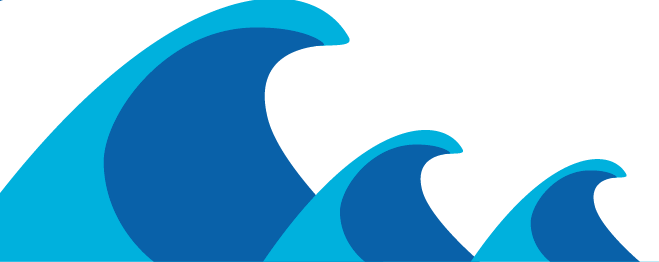 ICG/PTWS WG3 Task Team on Tsunami Ready July 2024
The Exercise Manual 
(IOC Technical Series, 191)
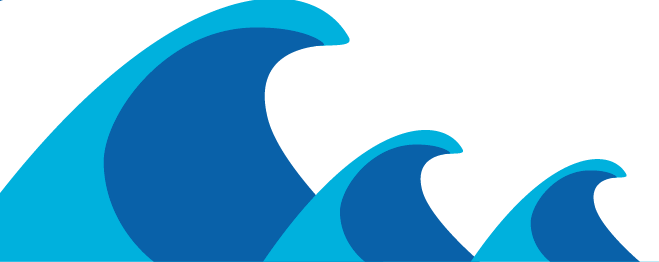 ICG/PTWS Steering Committee September 2024
The Exercise Manual (IOC Technical Series, 191)
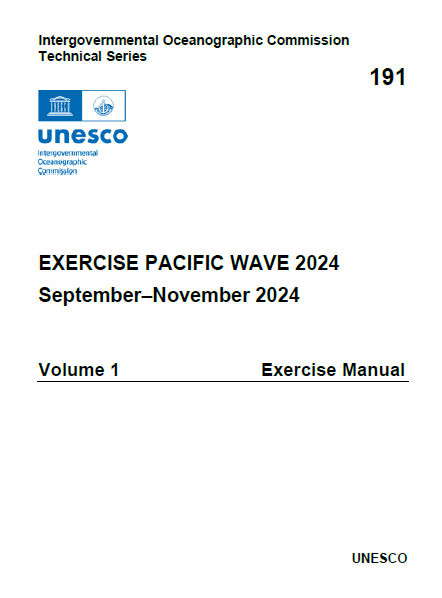 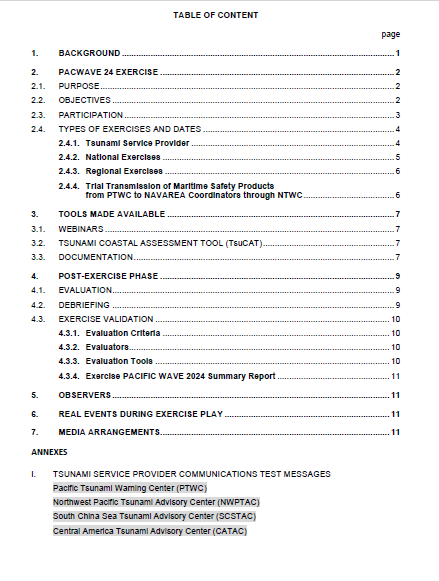 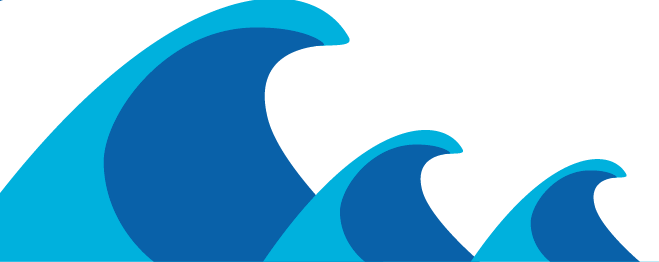 ICG/PTWS WG3 Task Team on Tsunami Ready July 2024
PacWave24 Post-Exercise 
evaluation form
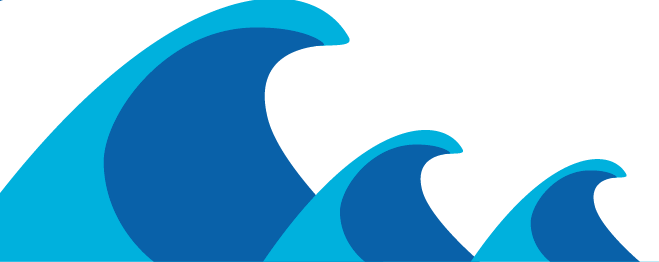 ICG/PTWS Steering Committee September 2024
Exercise evaluation forms
Comm test and NAVAREA 2024 Post-Exercise Evaluation Form 

National/Regional Communication and Cooperation Post-Exercise Evaluation Form
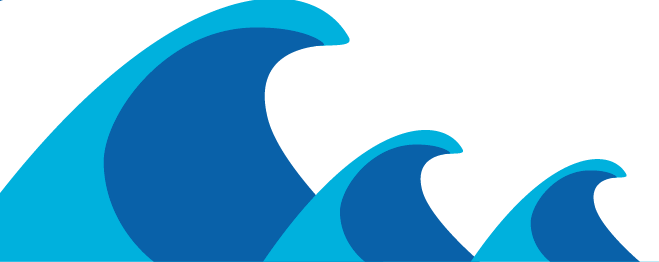